Methodisch Werken
Het maken van een Verpleegkundig Zorgdossier
Bespreek met elkaar
Lichamelijk Onderzoek
Waar hoort:
Leefdomeinen (VVT)
Anamnese
Zorgtekorten/Gezondheidsproblemen Gordon (ZHS)
Verpleegkundige Diagnose
Acties
Leefdomeinen (VVT)
Zorgtekorten/Gezondheidsproblemen Gordon (ZHS)
RUMBA
Proces/Product
Anamnese
PES
Rapportage
Lichamelijk Onderzoek
Gesprek met familie/Mantelzorgers
Zorgresultaat
Klinisch Redeneren
Verpleegplan bijstellen
Verpleegplan bijstellen
Gesprek met familie/Mantelzorgers
Klinisch Redeneren
Proces/Product
Verpleegkundige Diagnose
PES
Rapportage
Zorgresultaat
Klinisch Redeneren
RUMBA
Acties
P= Probleem			E= Ethiologie (Oorzaak) 		S= Symptomen

Gebroken enkel, houding, knellend gips

				Kloppend gevoel enkel, VAS 7, verandert telkens houding in bed

		Pijn in enkel



P  Pijn in enkel (Dhr. geeft aan pijn in zijn enkel te hebben)
E  gebroken enkel, houding, knellend gips
S  kloppend gevoel enkel, VAS 7, verandert telkens houding in bed
PES Wat is P, Wat is E, Wat is S? En hoe 					      verwoord je P correct?
PES Wat is P, Wat is E, Wat is S? En 					      hoe verwoord je P correct?
VAS 6		 Verkeerde houding		gebruikt hulpademhalingsspieren
Longontsteking			 Saturatie 89%, 	
			 Benauwd			 ligt plat in bed
Ahfreq 24x 				Pijn door gekneusde ribben
		 piepende AH						angstig

P  Benauwd (Mevr. geeft aan benauwd te zijn)
E  Longontsteking, Verkeerde houding, Pijn door gekneusde ribben
S  Ahfreq 24x, Saturatie 89%, gebruikt hulpademhalingsspieren, ligt plat in bed,
    piepende AH, VAS 6, angstig
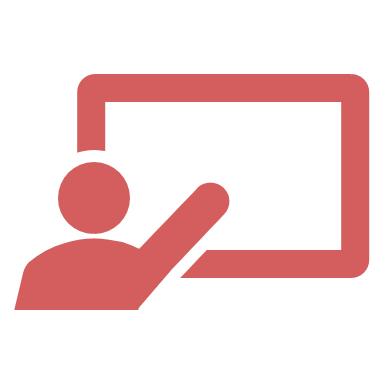 De docent geeft nog voor de laatste keer tips over SMART/RUMBA
Tip 1: het doel moet rechtstreeks slaan op het probleem
Het doel is altijd precies het tegenovergestelde van het ‘probleem’
Ook zetten veel mensen bij het doel de interventies neer.
Begin elk doel met:
Over drie weken…..of
Op 9 augustus 2040…..

Op die datum wordt bekeken of het doel behaalt is; eenvoudige ja of nee vraag is dat.
Later gaan we kijken hoe het kwam en of het soms een beetje behaald is enzovoorts maar door die datum geef je echt aan dat er dan iets moet gebeuren.
Tip 2: Maak je doel ook echt tijdgebonden
Probleem: Dhr. Is eenzaam doordat zijn echtgenote overleden is
Doel: Op 5 augustus 2045 is Dhr. niet meer eenzaam doordat zijn echtgenote overleden is
Activiteiten: Echtgenote terug halen op aarde

Probleem: Mw. kan zichzelf niet zelfstandig verzorgen
Doel: op 8 aug. Kan Mw. zichzelf wel zelfstandig verzorgen
Activiteiten: COPD Gold 4 genezen en een longtransplantatie regelen
Vaak kom je er bij het bedenken van de activiteiten achter dat je doel niet acceptabel of realistisch is.
Tip 3: maak je doel acceptabel & realistisch
Sommige doelen zijn moeilijk meetbaar te maken.
Vaak lukt het wel door zorgvragers dingen uit te laten spreken.
Probleem: Dhr. Is eenzaam doordat zijn echtgenote overleden is
Doel: Op 5 augustus 2045 geeft Dhr. aan dat hij minder eenzaam is en dat het voor hem zo acceptabel is
Activiteiten: bla bla bla
Dit kun je meten door op 5 augustus te vragen of Dhr. nu aan kan geven dat hij minder eenzaam is en of het nu voor hem acceptabel is. Weer een typische ja of nee vraag
Tip 4: Maak je doel altijd meetbaar
Voorbeeld 1:
P  Pijn in enkel (Dhr. geeft aan pijn in zijn enkel te hebben)
E  gebroken enkel, houding, knellend gips
S  kloppend gevoel enkel, VAS 7, verandert telkens houding in bed

DOEL:
Binnen 2 uur geeft dhr. aan dat de pijn in zijn enkel is afgenomen en een VAS van 4
Binnen 1 dag geeft dhr. aan dat de pijn in zijn enkel dragelijk is 
Binnen 1 dag geeft dhr. aan dat de pijn in zijn enkel niet boven een VAS van 3 komt
Binnen 4 dagen geeft dhr. aan geen pijn in zijn enkel meer te hebben
Voorbeeld 2:
P  Benauwd (Mevr. geeft aan benauwd te zijn)
E  Longontsteking, Verkeerde houding, Pijn door gekneusde ribben
S  Ahfreq 24x, Saturatie 89%, gebruikt hulpademhalingsspieren, ligt plat in bed,
    piepende AH, VAS 6, angstig

DOEL:
Binnen 15 minuten geeft mevr. aan dat de benauwdheidsklachten afnemen en heeft zij een saturatie van > 93%
Binnen een uur geeft mevr. aan dat de benauwdheidsklachten acceptabel zijn
Binnen een dag geeft mevr. aan dat de benauwdheidsklachten afgenomen zijn en is de saturatie >95%
VERPLEEGKUNDIGE Interventies
Pijn (bij enkel#/knellend gips/houding)
Gips laten uitbuigen/aanpassen op gipspoli
3xdgs VAS vragen aan dhr.
Enkel hoog leggen 
Prettige houding vinden voor dhr.
Pijnmedicatie volgens recept/iom Arts
Coldpack op gips/enkel
P/o arts onbelast mobiliseren
Krukken regelen

Benauwdheidsklachten
Mevr. goed rechtop zetten
AH oefeningen
P/o arts zuurstof toedienen – 3lit/min
 Saturatie 4x dgs
Fysio i.c 
P/o arts/volgens recept 4-6x dgs vernevelen
Mevr. 3x per dag 30 minuten op de stoel (of rondje lopen)
Mevr. geruststellen bij angst
Evalueren
Pijn
Product
Heeft dhr nog pijn aan zijn enkel?
Geeft dhr een VAS van 3 of lager aan?
Zegt dhr dat de pijn aan zijn enkel houdbaar is?

Proces
Heeft het uitbuigen van het gips geholpen?
Hoe heeft dhr. de hulp op de gipspoli ervaren?
Welke pijnstilling heeft geholpen?
Heeft dhr bijwerkingen gehad bij de pijnstilling?
Helpt een andere houding om de pijn te verminderen? 

Benauwdheid
Product 
Is mevr. nog benauwd?
Geeft mevr. aan dat de benauwdheidsklachten acceptabel zijn?
Is de saturatie van mevr. > dan 93% (of 95%)?

Proces
Hoe vindt mevr. het om rechtop te zitten?
Is het voor mevr. te doen om 3x per dag uit 30 minuten uit bed te komen?
Hoe ervaart mevr. het hebben van zuurstof?
Heeft de zuurstof het gewenste effect?
Lukt het mevr. om te vernevelen?
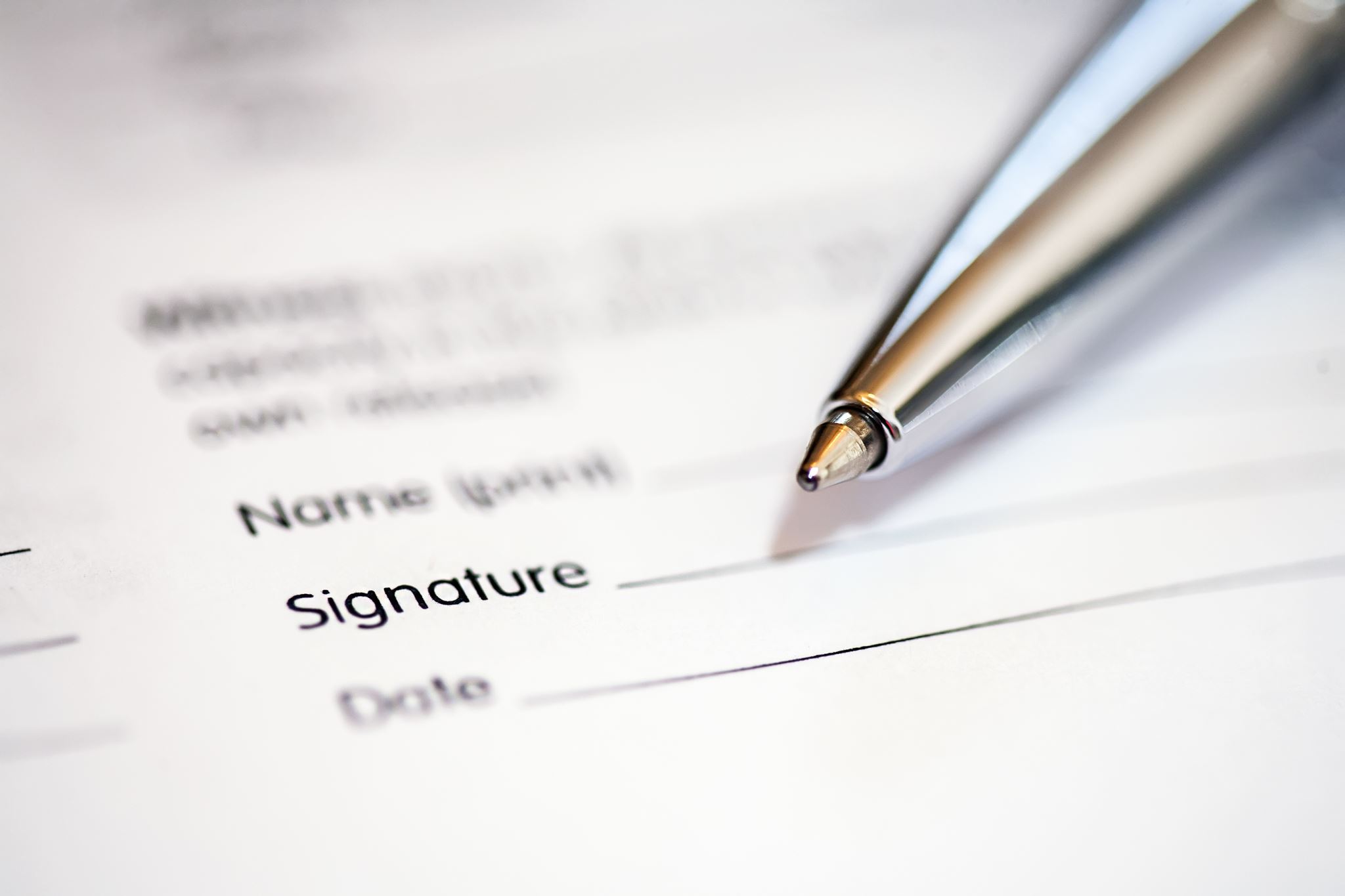 Rapportage (regels)
1.Vermeld de datum en het tijdstip van rapporteren.
2. Sluit een rapport af door deze te ondertekenen met je volledige naam.
Schrijf met respect en respecteer privacy. (de patiënt/cliënt mag altijd vragen om zijn eigen dossier te lezen).
4. Gebruik alleen bekende afkortingen of laat ze weg.
5. Gebruik zo min mogelijk vakjargon.
6. Vermijd vaagheid, gebruik geen woorden als een beetje of veel.
7. Noem de zorgvrager bij naam, heb het niet over patiënt, bewoner etc.
8. Bewaak privacy, noem geen andere namen van mede zorgvragers.
9. Gebruik correct NL.
10. Schrijf in een duidelijk handschrift.